Incenters and Circumcenters!
Circlin’ up the Triangles!
Incenters
of Triangles!
Acute Triangles!
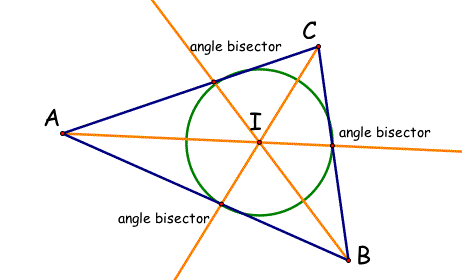 Equilateral Triangles!
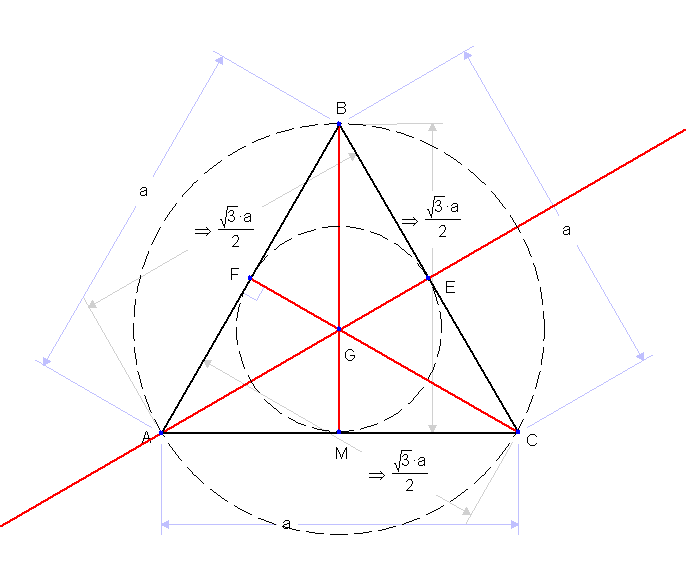 Obtuse Triangles!
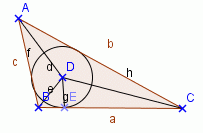 Circumcenters 
of Triangles!
Acute Triangles!
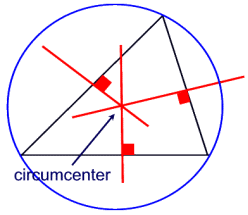 Equilateral Triangles!
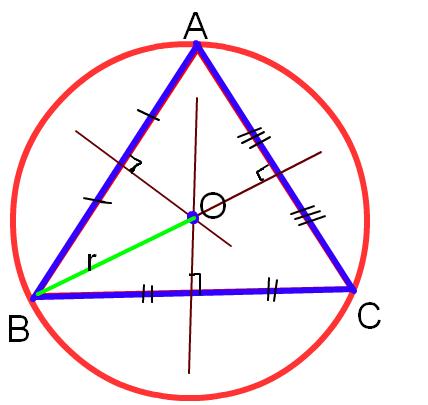 Right Triangles!
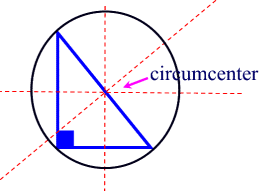 Obtuse Triangles!
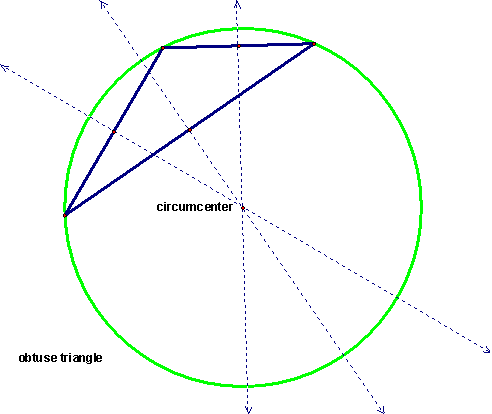 Recap – Location of 
Circumcenters on all Triangles!
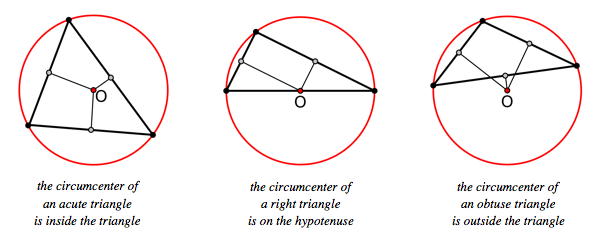 Incenters and Circumcenters 
of Triangles!
Right Triangles!
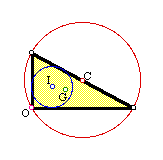 Acute Triangles!
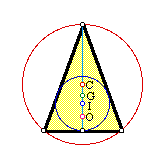 Equilateral Triangles!
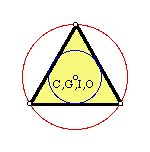 Obtuse Triangles!
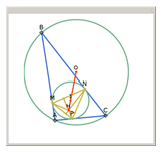